Experimental Setup
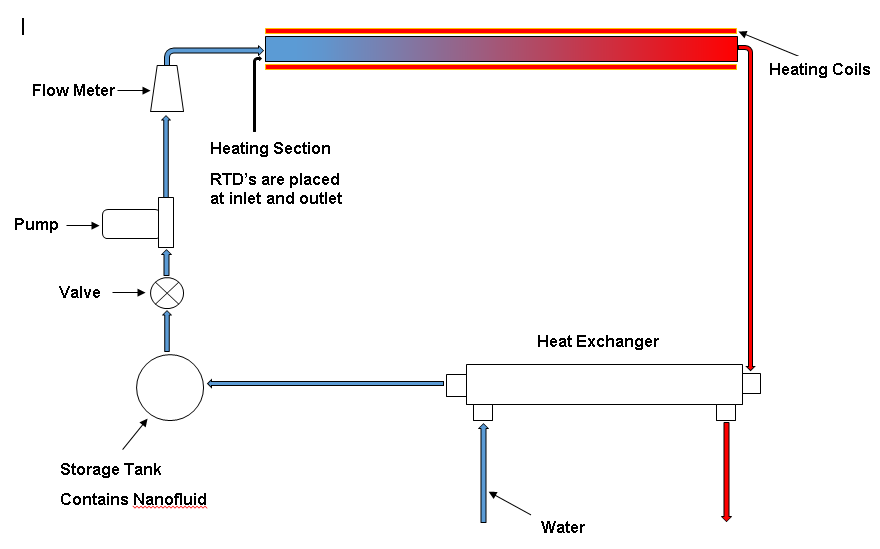 46/64
Final Design (39inx21.906inx.5in)
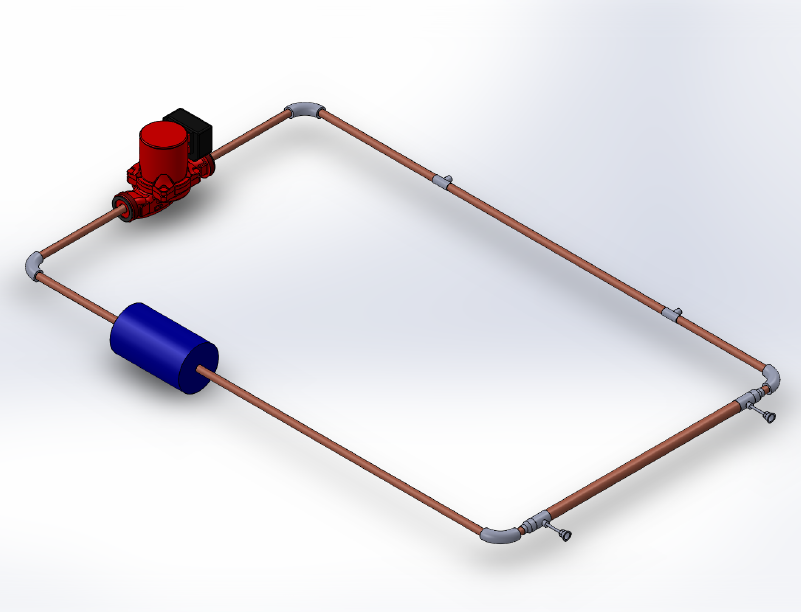 Pump
Reservoir
RTD
RTD
51/64
Manufacturability
Manufacturing Process

Ordering Supplies
Pump
Copper pipes
Thermocouples
Flowmeter
Valves,etc.

Inspection

Machining 
Lathing
Possible Milling 
Threading
Welding

Further Inspection/Testing

Cleaning/ Packaging
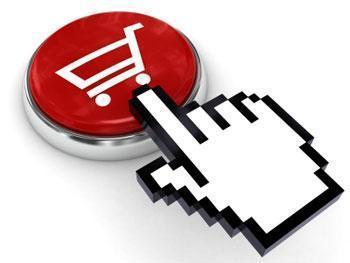 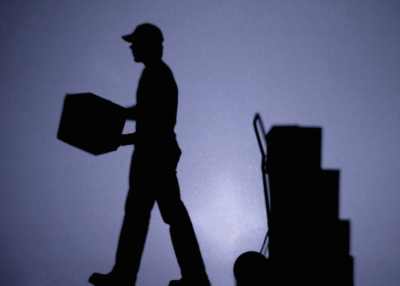 52/64
Manufacturability:
Assembly Process:

Pipelining
Copper piping
Elbows
Heating tape

Concentric Pipes (Heat Exchanger)
½” & ¾” diameter pipes
Reducers
Reservoir
2ft. x 3ft. nanofluid accumulator

Miscellaneous(extra materials needed)
Thermocouples or RTDs
Flowmeter
53/64
Manufacturability:
Design for Manufacturing:

Material
Copper

Design form
Circular piping
9’x6’ rectangular frame

Pipe connection
Threading 
Welded
Design Validation
54/64
Preliminary Test Protocols
Run system for 10-15 minutes with no particles.

Check if unit is in proper position.

Check for proper functioning 
Pump
Flowmeter
Heating tape
Reservoir overflow
Thermocouples
No leakage in the system

Run system with only water for an entire day.

Reinspect system for damages during test run. 

Further inspect the entire system, for signs of failure: 
Pump wear
Pipe leakage
Measurement system failure.
Test Protocols
55/64
Procedures

Fill the reservoir with nanofluid. 

Turn on heating tape and allow it to reach steady state.

Start pump, and allow the system to run.

Take data on the second cycle and check to see if it makes sense.

If so, test with
Different nanoparticles sizes
Various temperatures

Record data. 

Item is ready to shipped out into the market and business.
57/64
Safety Analysis
Design and failure modes:
Nanofluid-pump wear
Improper welding
Pump malfunction
Reservoir leakage
Tolerance
Pipe diameter
58/64
Safety Analysis DFMEA